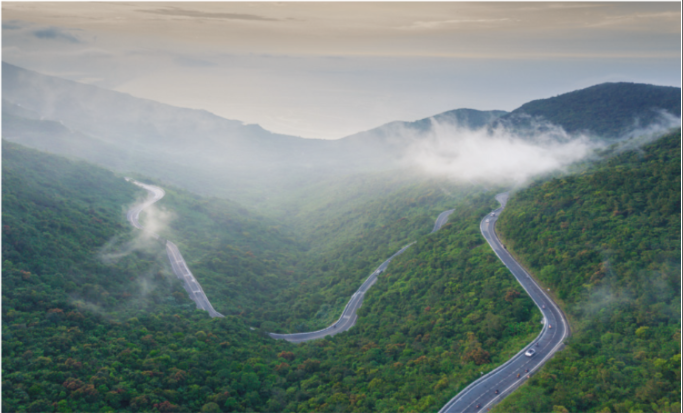 Độ dài đèo Hải Vân là bao nhiêu ki – lô – mét?
BÀI 2: CỘNG, TRỪ, NHÂN, CHIA SỐ HỮU TỈ
(3 tiết)
NỘI DUNG BÀI HỌC
I. Cộng, trừ hai số hữu tỉ. Quy tắc chuyển vế
I. CỘNG, TRỪ SỐ HỮU TỈ. QUY TẮC CHUYỂN VẾ
1. Quy tắc cộng, trừ hai số hữu tỉ
HĐ1
Thực hiện phép tính
a)
b)
Nhận xét
Vì mọi số hữu tỉ đều viết dưới dạng phân số nên ta có thể cộng, trừ hai số hữu tỉ bằng cách viết chúng dưới dạng phân số rồi áp  dụng quy tắc cộng, trừ phân số.
Khi hai số hữu tỉ cùng viết ở dạng số thập phân (với hữu hạn chữ số khác 0 ở phần thập phân) thì ta có thể cộng, trừ hai số đó theo quy tắc cộng, trừ số thập phân.
Ví dụ 1
Tính
a)
b)
Luyện tập 1
Tính
a)
b)
2. Tính chất của phép cộng các số hữu tỉ
HĐ2
Giao hoán
Kết hợp
Cộng với số 0
Cộng với số đối
Nhận xét
Giống như phép cộng các số nguyên, phép cộng các số hữu tỉ cũng có các tính chất: giao hoán, kết hợp, cộng với số 0, cộng với số đối.
Ta có thể chuyển phép trừ cho một số hữu tỉ thành phép cộng với số đối của số hữu tỉ đó. Vì thế, trong một biểu thức đại số chỉ gồm các phép cộng và phép trừ, ta có thể thay đổi tùy ý vị trí các số hạng kèm theo dấu của chúng.
Ví dụ 2
Tính một cách hợp lí
Luyện tập 2
Tính một cách hợp lí
a)
b)
3. Quy tắc chuyển vế
HĐ3
Quy tắc: Muốn tìm một số hạng của tổng hai số khi biết tổng và số hạng còn lại, ta lấy tổng trừ đi số hạng kia.
b)
a)
Quy tắc chuyển vế
Ví dụ 3
a)
b)
Luyện tập 3
a)
b)
Bài tập:
HƯỚNG DẪN VỀ NHÀ
1/ Phương pháp cộng, trừ số hữu tỉ.
3/ Tính chất phép cộng số hữu tỉ.
2/ Làm bài tập 1; 4ab (SGK)